31 October 2017SWBAT: determine how an author uses tone/mood as part of establishing setting
A Matter of Life and Death
Bellwork
Listening
 YN: writing utensil/paper/ “Island of the Dolls” 

 


https://www.youtube.com/watch?v=GoyINeeyWFg

Watch video
Take notes


I will asking questions about setting/tone/mood…you will reflect answer using proper ICE techniques
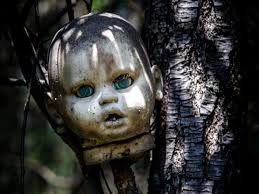 Bellwork (15 minutes)
Island of the Dolls

Agenda (3 minutes)

Skill (20)
Listening/notetaking

Workshop (40)
Vocab review
Storywriting
Reading

Peace/Out (2 minutes)
31 October 2017SWBAT: determine how an author uses tone/mood as part of establishing setting
A Matter of Life and Death
Setting
(where/when is it taking place?)

Author: consciously choosing, establishes a conscious or unconscious response in audience. 

Establishes time/place

Reader: is influenced by similarities, differences. Ex: high schoolers understand experience of high school, BUT might not initially relate to a setting of high school in the 70’s. Need to understand what was happening at that time in order to understand motivations of character.
Bellwork (15 minutes)
Island of the Dolls

Agenda (3 minutes)

Skill (20)
Listening/notetaking

Workshop (40)
Vocab review
Storywriting
Reading

Peace/Out (2 minutes)
31 October 2017SWBAT: determine how an author uses tone/mood as part of establishing setting
A Matter of Life and Death
Tone
(how does it SOUND?)

Author: Words used to establish attitude toward content/character

Reader: is influenced by word choice; 
might allow reader to make inferences


Bias could be part of this
Bellwork (15 minutes)
Island of the Dolls

Agenda (3 minutes)

Skill (20)
Listening/notetaking

Workshop (40)
Vocab review
Storywriting
Reading

Peace/Out (2 minutes)
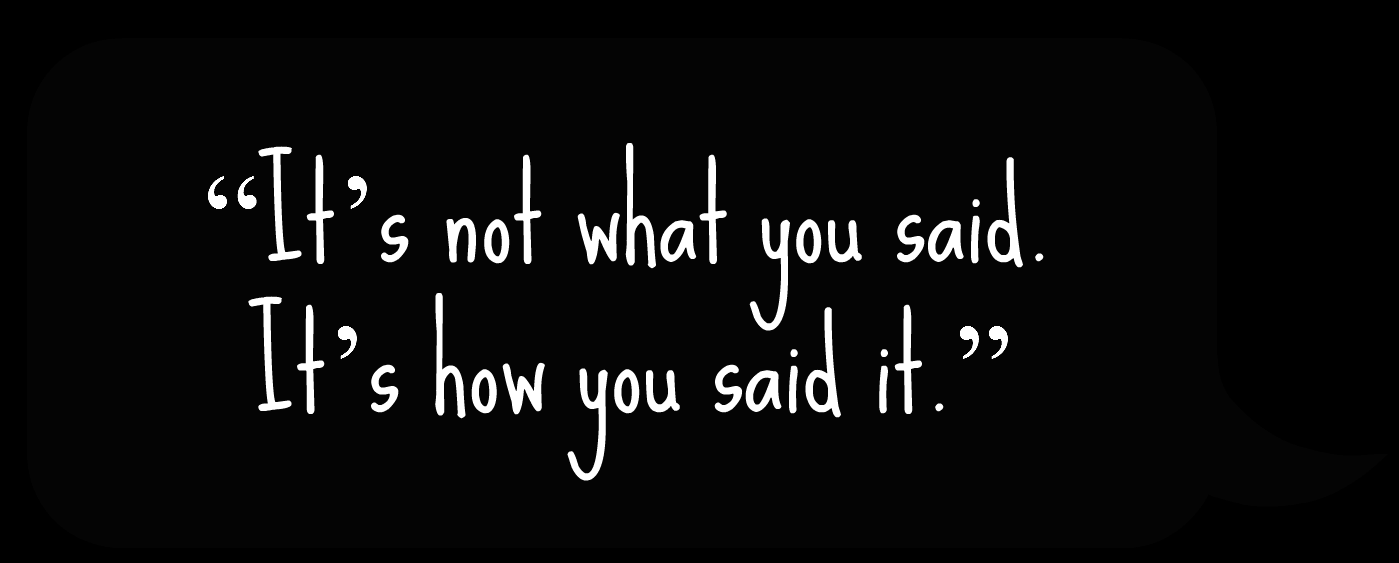 31 October 2017SWBAT: determine how an author uses tone/mood as part of establishing setting
A Matter of Life and Death
Mood
(how does it FEEL?)

Author: Words used to establish emotional response from reader

Reader: is influenced by word choice; 
might allow reader to connect/ make inferences about character
Bellwork (15 minutes)
Island of the Dolls

Agenda (3 minutes)

Skill (20)
Listening/notetaking

Workshop (40)
Vocab review
Storywriting
Reading

Peace/Out (2 minutes)
31 October 2017SWBAT: determine how an author uses tone/mood as part of establishing setting
A Matter of Life and Death
ICE Techniques
Proper citations
 

Introduce—what is the “vehicle”
Cite– who is it by?/what is it called?
Explain– what does it “do”?

.
Bellwork (15 minutes)
Island of the Dolls

Agenda (3 minutes)

Skill (20)
Listening/notetaking

Workshop (40)
Vocab review
Storywriting
Reading

Peace/Out (2 minutes)
31 October 2017SWBAT: determine how an author uses tone/mood as part of establishing setting
A Matter of Life and Death
Bellwork
Quickwrite
 YN: writing utensil/paper/ “Island of the Dolls” 
 
Did the video scare you at all?
How does setting/tone/mood play into your reaction?


Ex: The video: “The Island of the Dolls” found on Youtube is terrifying on many levels. The setting, an island, lends itself to creepiness—the isolation one could feel surrounded by water, stuck, alone, forces the viewer to imagine…
Bellwork (15 minutes)
Island of the Dolls

Agenda (3 minutes)

Skill (20)
Listening/notetaking

Workshop (40)
Vocab review
Storywriting
Reading

Peace/Out (2 minutes)
31 October 2017SWBAT: determine how an author uses tone/mood as part of establishing setting
UPCOMING- EVEN DAY
Put this in your Agenda
31 October 2017SWBAT: determine how an author uses tone/mood as part of establishing setting
A Matter of Life and Death
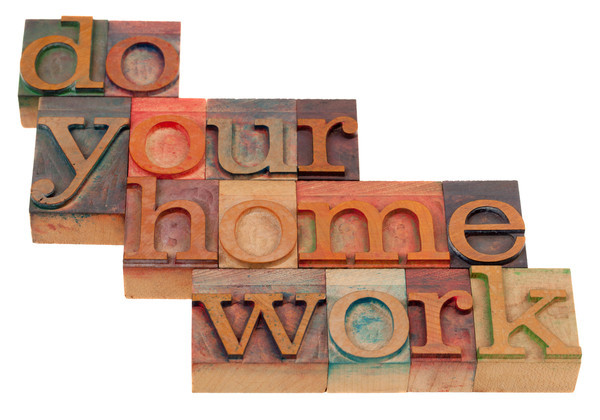 HOMEWORK
Bellwork (15 minutes)
Island of the Dolls

Agenda (3 minutes)

Skill (20)
Listening/notetaking

Workshop (40)
Vocab review
Storywriting
Reading

Peace/Out (2 minutes)
Finish the vocab story
Finish the literary analysis
Read your biography
31 October 2017SWBAT: determine how an author uses tone/mood as part of establishing setting
A Matter of Life and Death
#makeyourbed beds
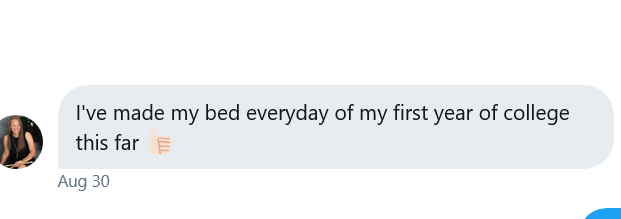 Bellwork (15 minutes)
Island of the Dolls

Agenda (3 minutes)

Skill (20)
Listening/notetaking

Workshop (40)
Vocab review
Storywriting
Reading

Peace/Out (2 minutes)
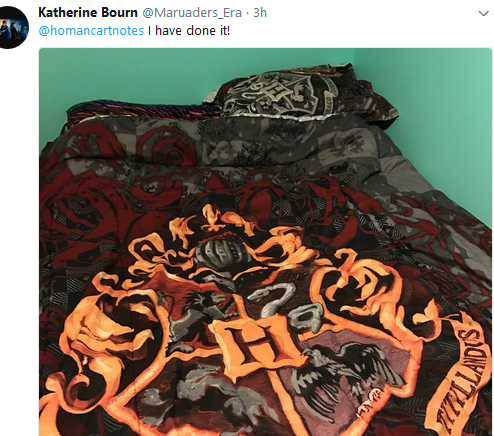 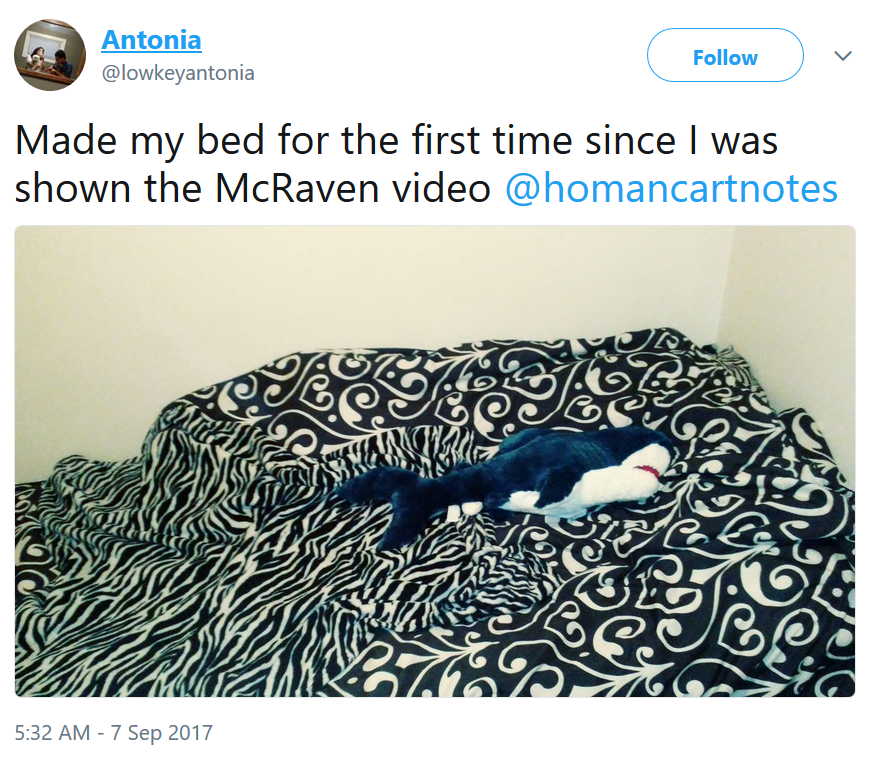 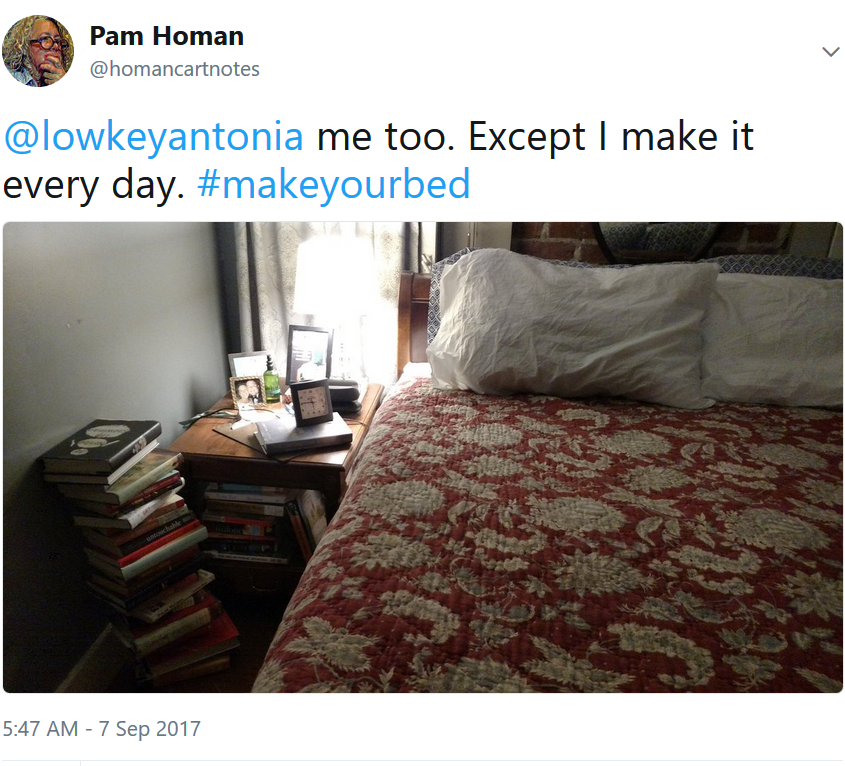 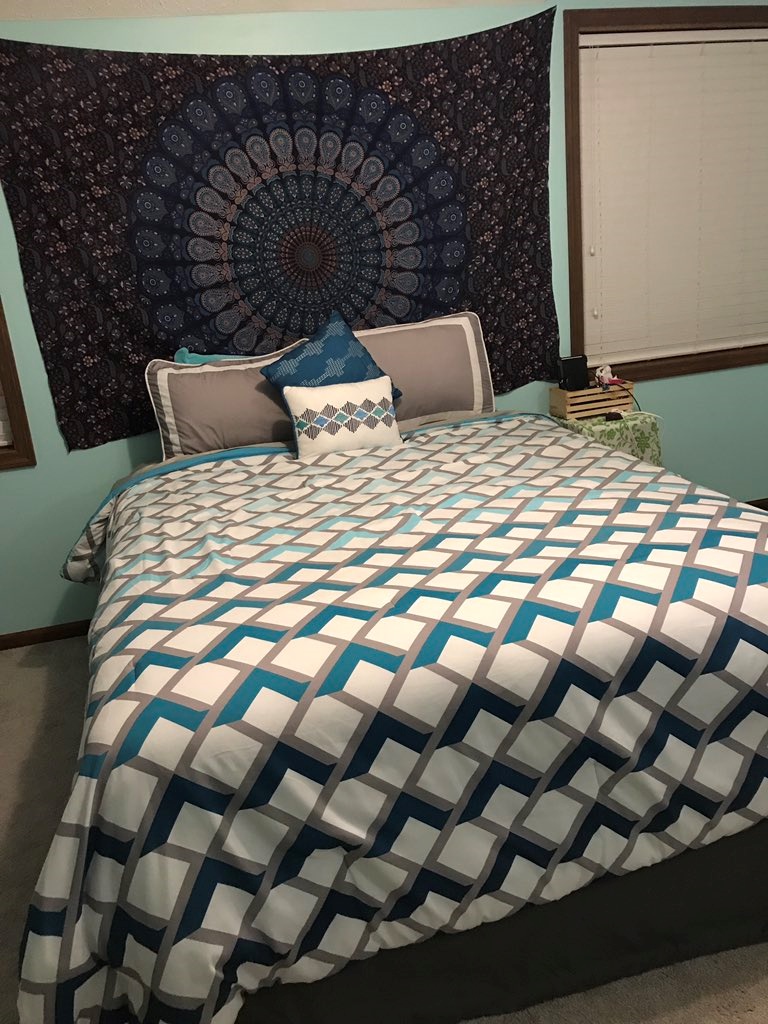 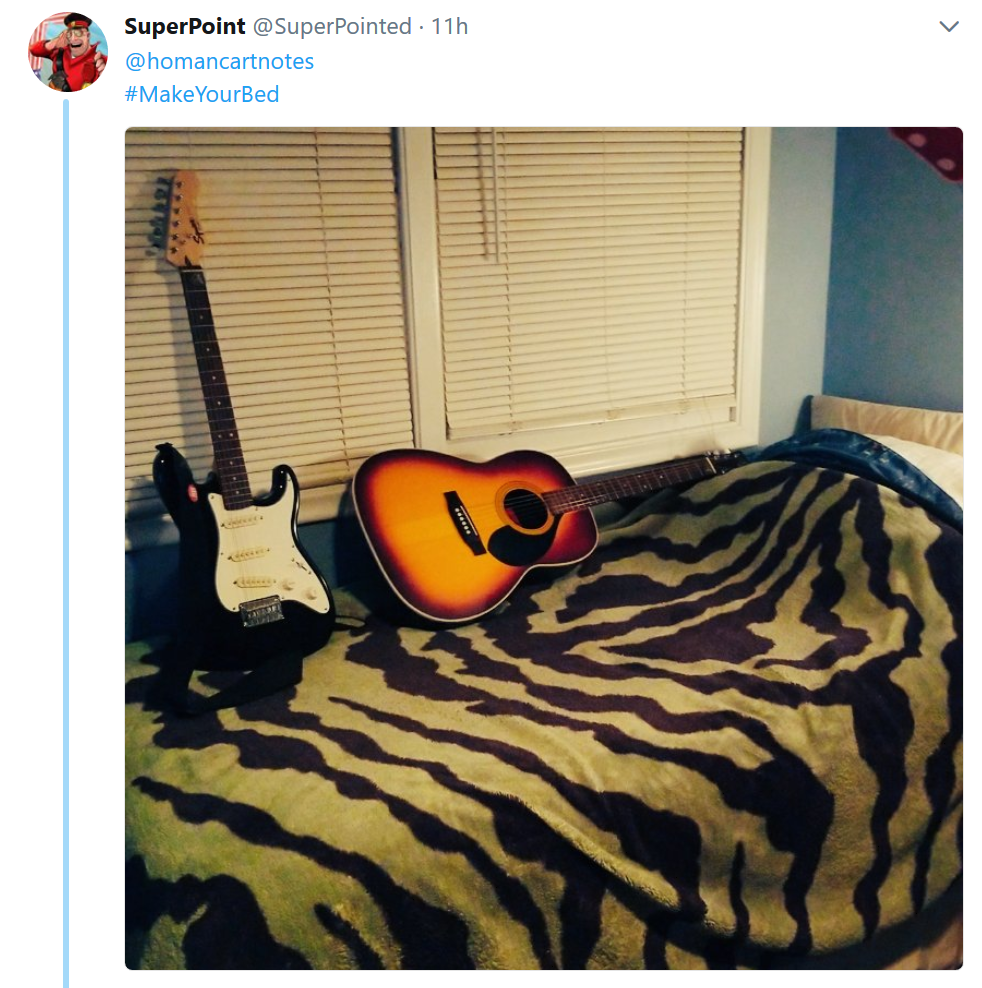 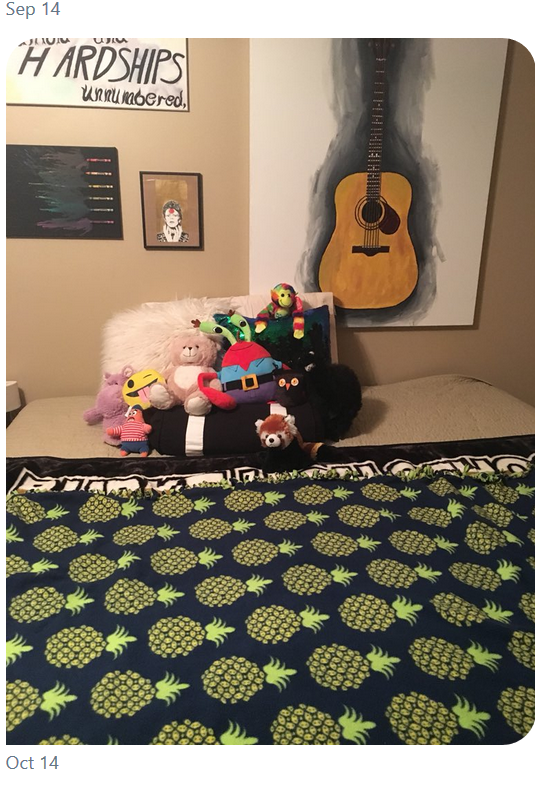 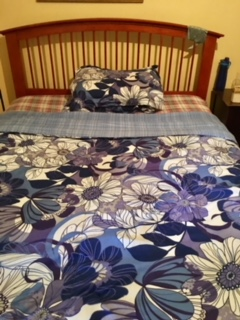 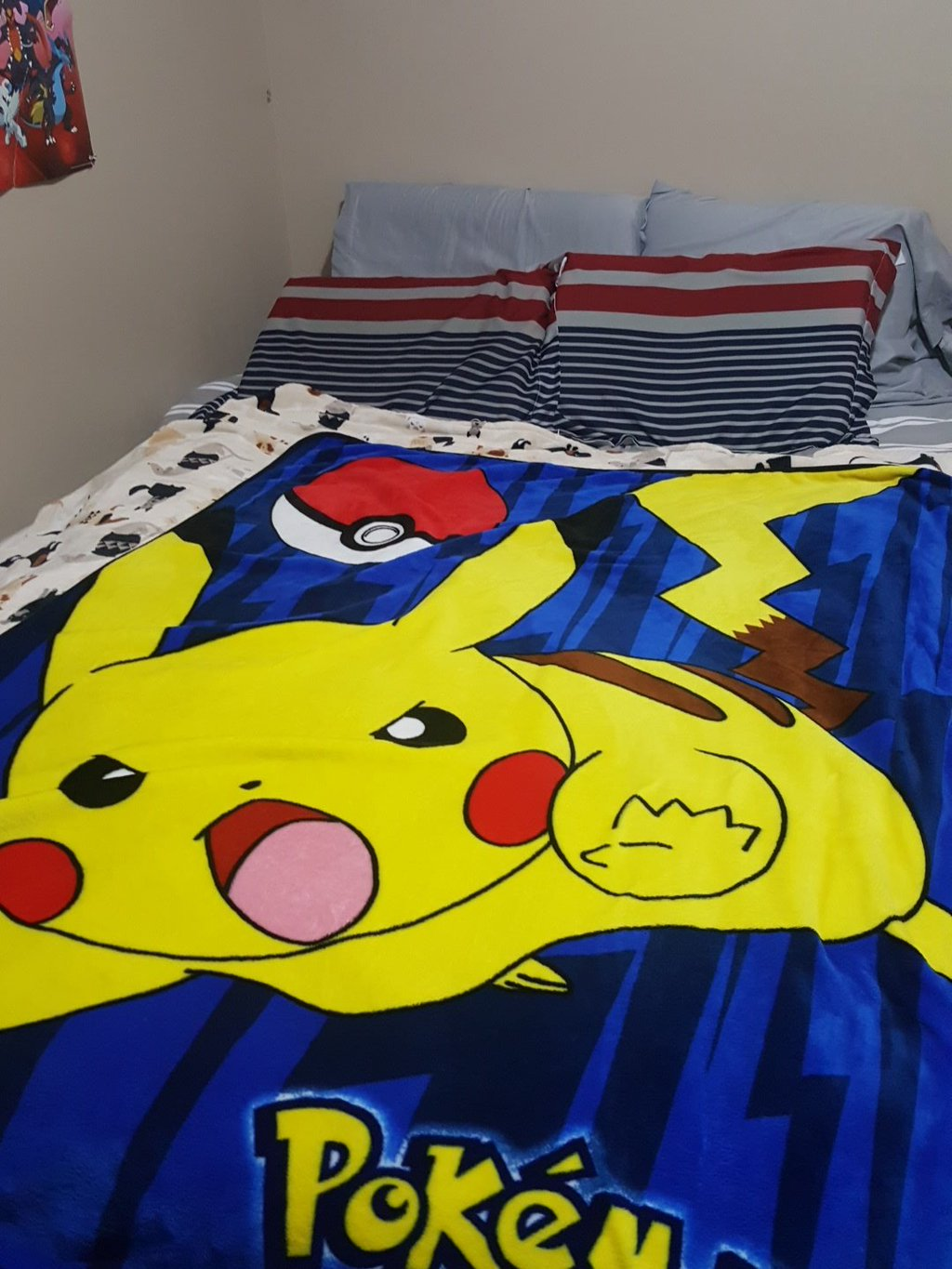 31 October 2017SWBAT: determine how an author uses tone/mood as part of establishing setting
A Matter of Life and Death
Quick Write
Reflection from P/T Conferences
Consider: 
How does YOUR learning style allow you to access information? 
How could you apply this knowledge to studying?

As a auditory learner: 
(you want to hear—say outloud)

As a visual learner:
(you want to WATCH—find videos)
Bellwork (15 minutes)
Island of the Dolls

Agenda (3 minutes)

Skill (20)
Listening/notetaking

Workshop (40)
Vocab review
Storywriting
Reading

Peace/Out (2 minutes)
31 October 2017SWBAT: determine how an author uses tone/mood as part of establishing setting
A Matter of Life and Death
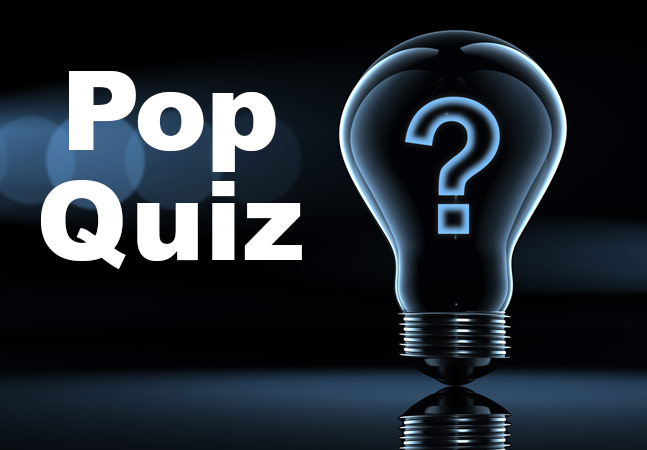 Consider: 
Are you a fiction or non-fiction person?



Why?
Bellwork (15 minutes)
Island of the Dolls

Agenda (3 minutes)

Skill (20)
Listening/notetaking

Workshop (40)
Vocab review
Storywriting
Reading

Peace/Out (2 minutes)
31 October 2017SWBAT: determine how an author uses tone/mood as part of establishing setting
A Matter of Life and Death

Students will: identify setting/tone/mood in mentor text
YN: book/paper/writing utensil


Three groups

1 reader per group

Remainder are listening
Listening Skills
Bellwork (15 minutes)
Island of the Dolls

Agenda (3 minutes)

Skill (20)
Listening/notetaking

Workshop (40)
Vocab review
Storywriting
Reading

Peace/Out (2 minutes)
31 October 2017SWBAT: determine how an author uses tone/mood as part of establishing setting
A Matter of Life and Death

Students will: identify setting/tone/mood in mentor text
YN: book/paper/writing utensil






Reader: I am listening to “voice”
(be aware—I will ask how you chose to read the way you read)
Listening Skills
Bellwork (15 minutes)
Island of the Dolls

Agenda (3 minutes)

Skill (20)
Listening/notetaking

Workshop (40)
Vocab review
Storywriting
Reading

Peace/Out (2 minutes)
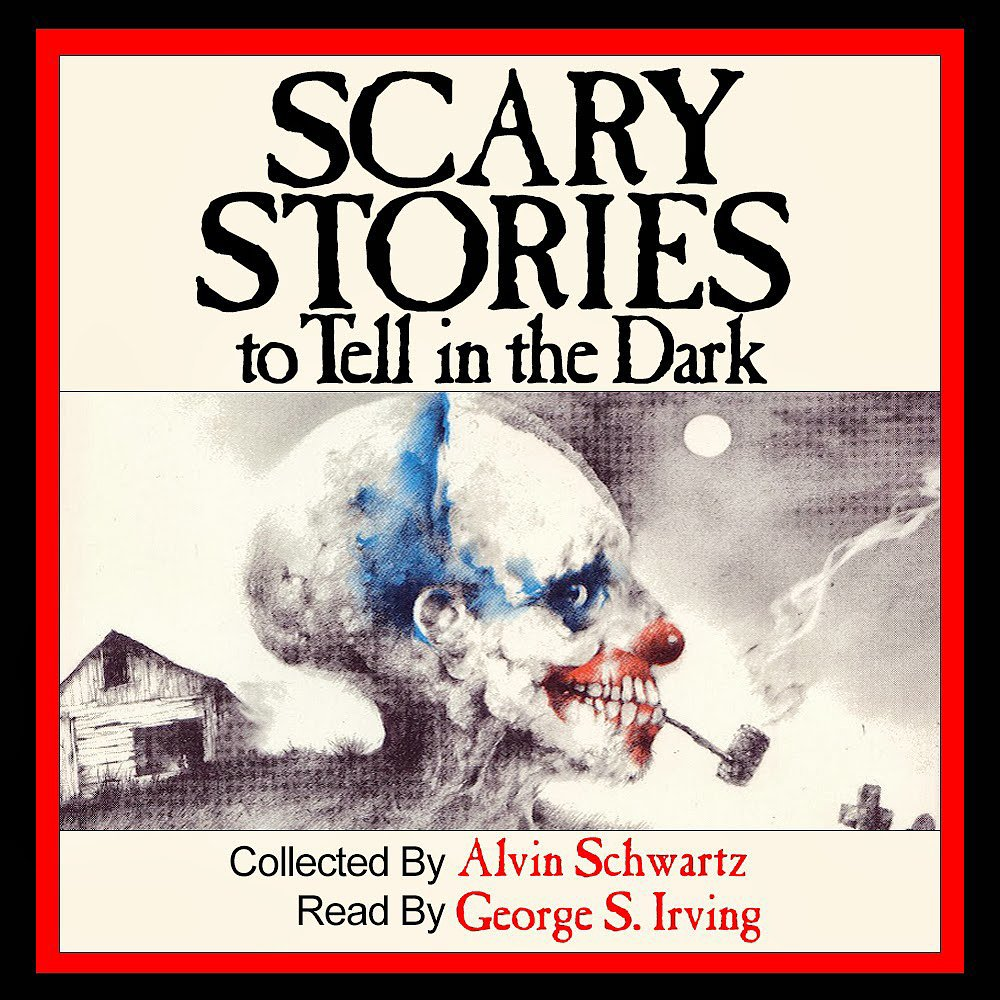 31 October 2017SWBAT: determine how an author uses tone/mood as part of establishing setting
A Matter of Life and Death

Students will: identify setting/tone/mood in mentor text
YN: book/paper/writing utensil






You are identifying how setting/tone/mood/word choice
 make listener connect


OF COURSE YOU ARE CITING THE BOOK/AUTHOR/STORY
Literary Analysis
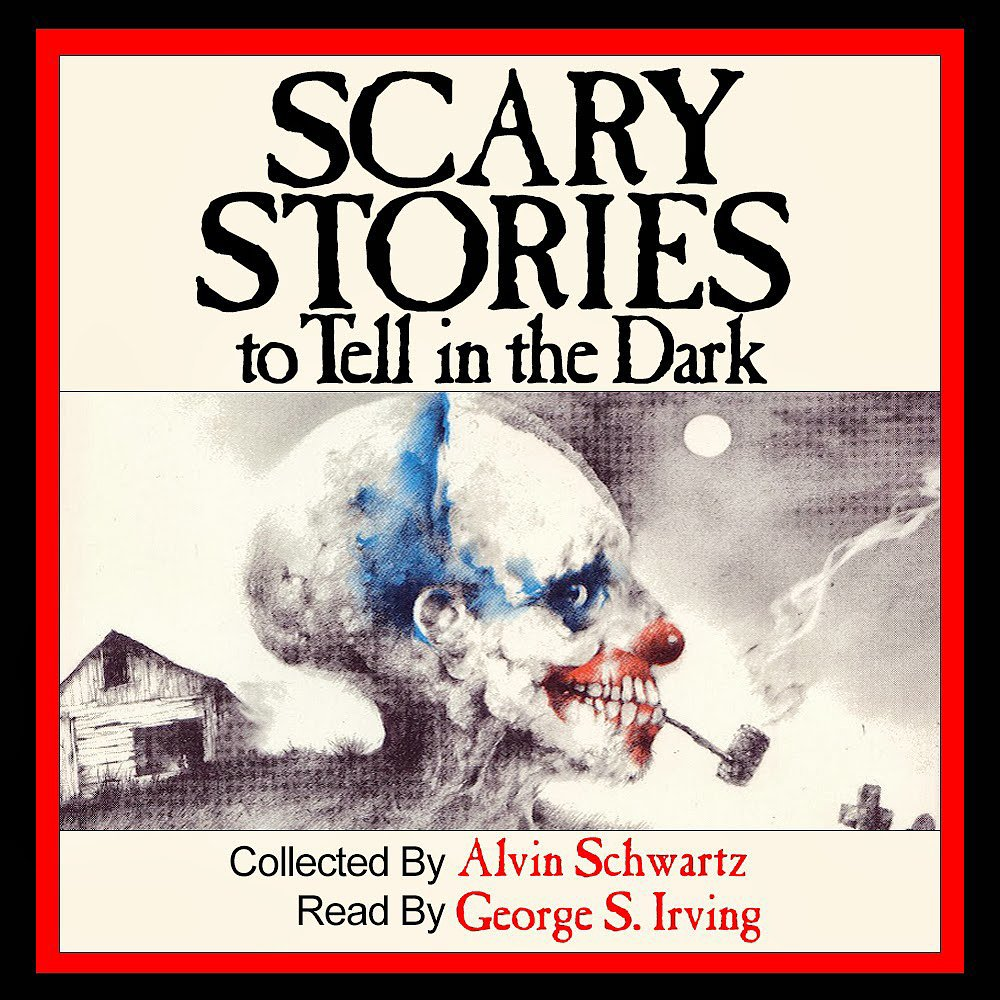 Bellwork (15 minutes)
Island of the Dolls

Agenda (3 minutes)

Skill (20)
Listening/notetaking

Workshop (40)
Vocab review
Storywriting
Reading

Peace/Out (2 minutes)
31 October 2017SWBAT: determine how an author uses tone/mood as part of establishing setting
A Matter of Life and Death

Students will: continue practicing usage of SAT-level words 
YN: vocabulary cards/writing utensil/paper


Tell me a spooky story using UNIT 2
vocabulary words
Vocabulary Practice
Bellwork (15 minutes)
Island of the Dolls

Agenda (3 minutes)

Skill (20)
Listening/notetaking

Workshop (40)
Vocab review
Storywriting
Reading

Peace/Out (2 minutes)
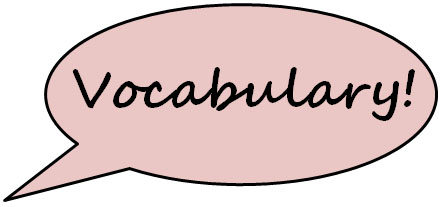 31 October 2017SWBAT: determine how an author uses tone/mood as part of establishing setting
A Matter of Life and Death

Students will: continue practicing usage of SAT-level words 
YN: vocabulary cards/writing utensil/paper




Note: I will be looking for your ability to establish setting/tone/mood in addition to vocabulary

Note: “Mental credit” for use of UNIT 1 words in your clues
Vocabulary Practice
Bellwork (40 minutes)
Single Story

Agenda (3 minutes)

Skill Writing

Workshop (40)
MAPS
Vocabulary
MOSAIC

Peace/Out (2 minutes)
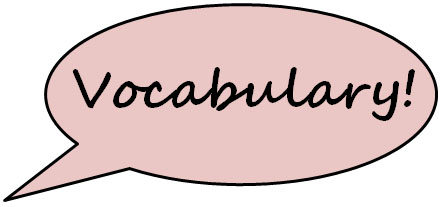 31 October 2017SWBAT: determine how an author uses tone/mood as part of establishing setting
A Matter of Life and
 Death
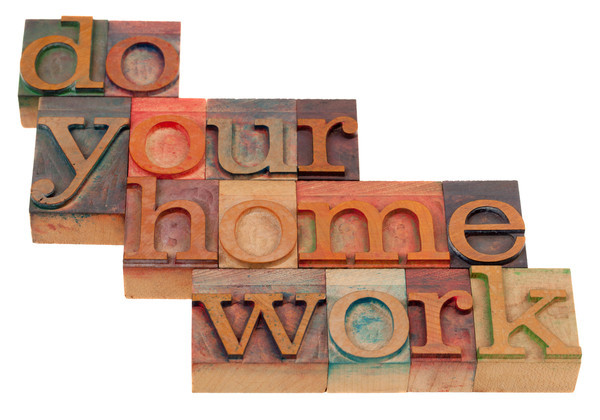 HOMEWORK
Bellwork (40 minutes)
Single Story

Agenda (3 minutes)

Skill Writing

Workshop (40)
MAPS
Vocabulary
MOSAIC

Peace/Out (2 minutes)
Finish the vocab story
Finish the literary analysis
Read your biography
31 October 2017SWBAT: determine how an author uses tone/mood as part of establishing setting
A Matter of Life and Death
Write on a piece of scratch paper
Name/Teacher/Block/Date


Tell me a scary story in six words
PLEASE USE MLA HEADING
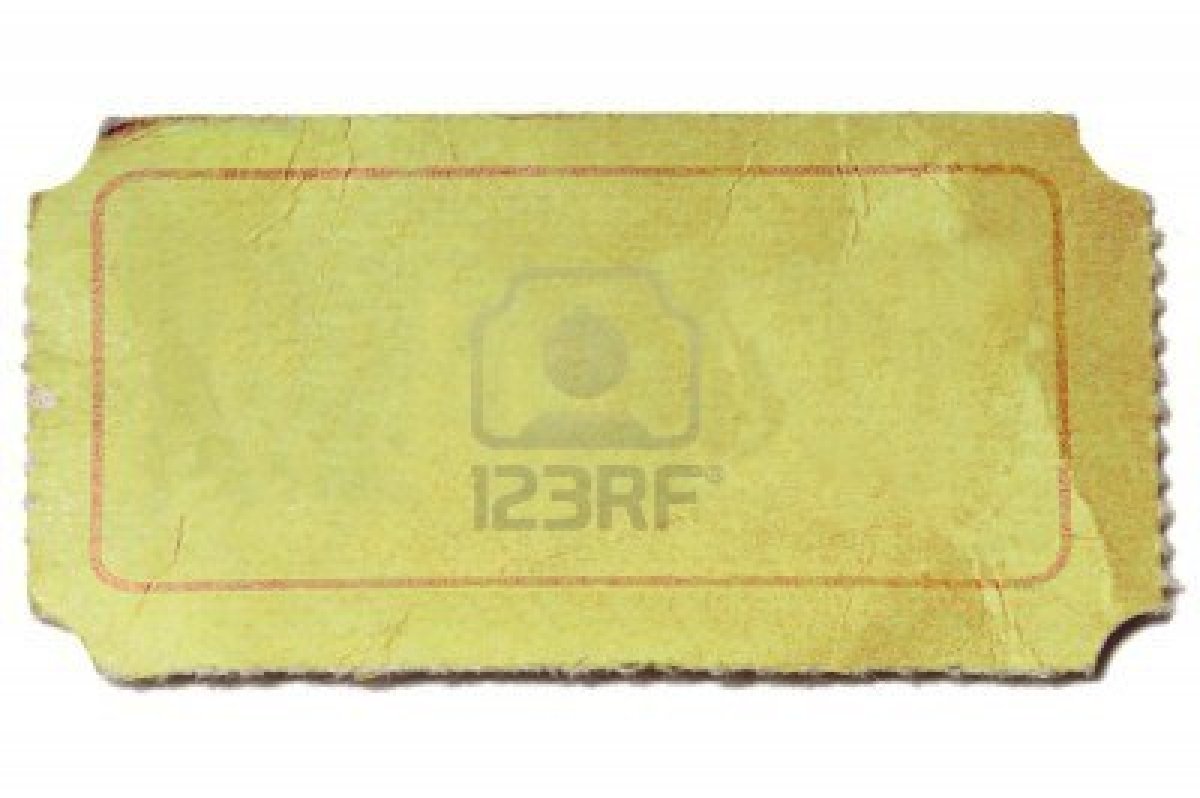 Bellwork (40 minutes)
Single Story

Agenda (3 minutes)

Skill Writing

Workshop (40)
MAPS
Vocabulary
MOSAIC

Peace/Out (2 minutes)
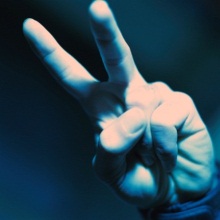